Portland Public Schools Board Presentation
May 28, 2019
Collective Impact
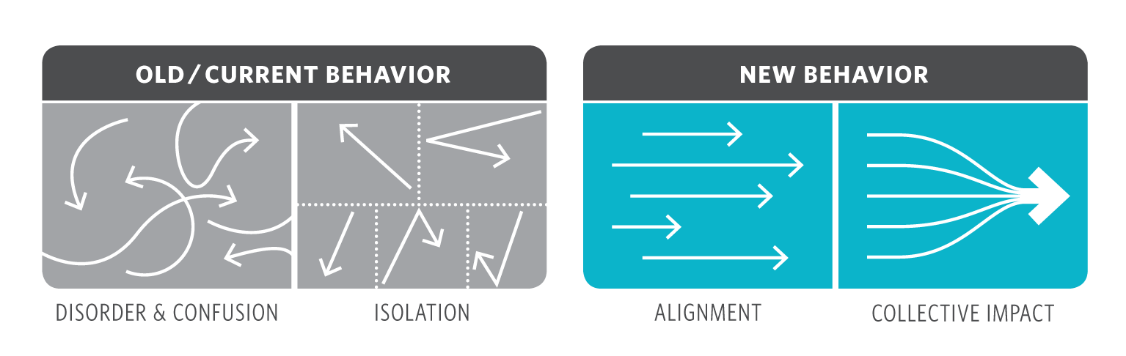 Community-Wide Indicators
School District Demographics
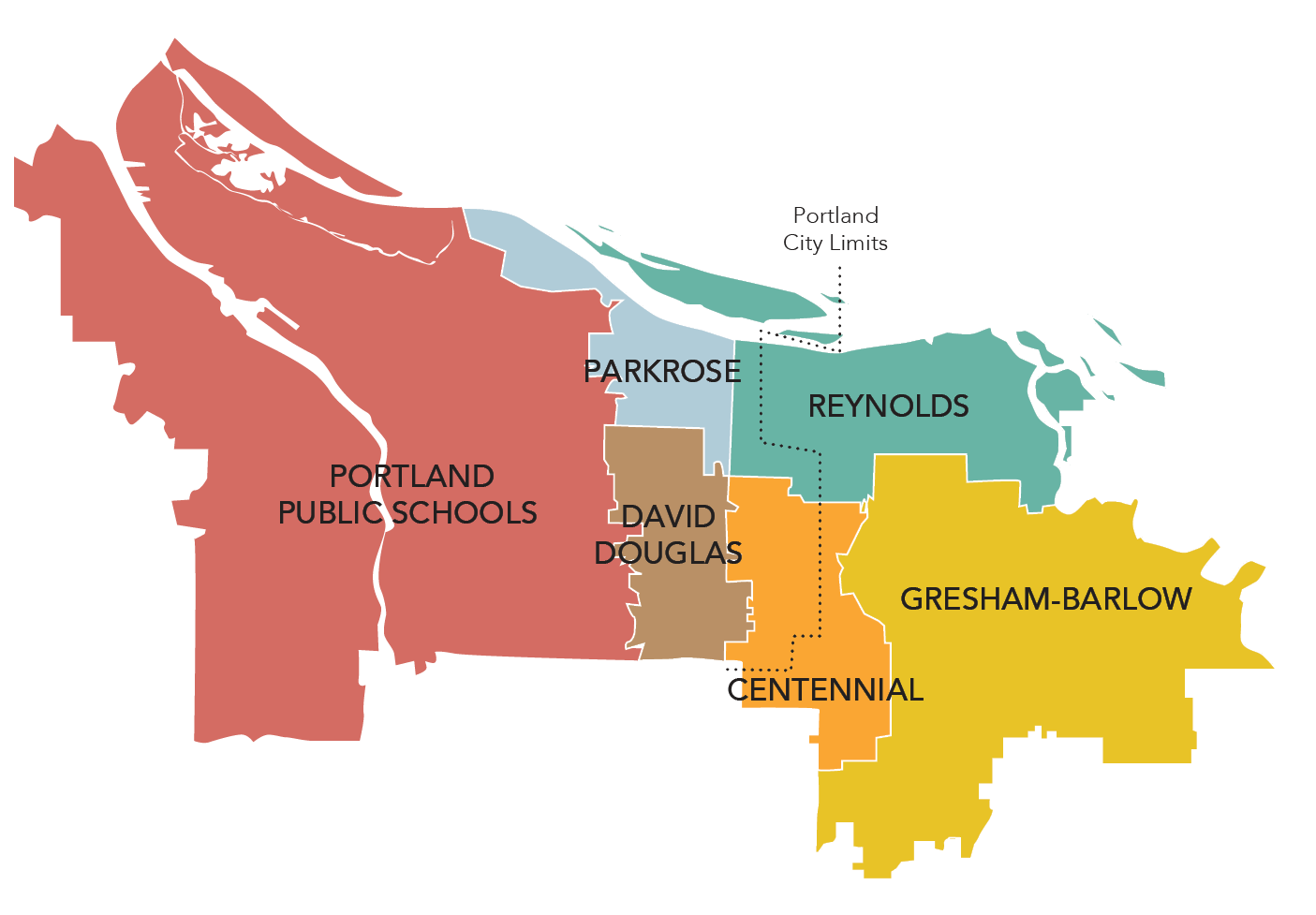 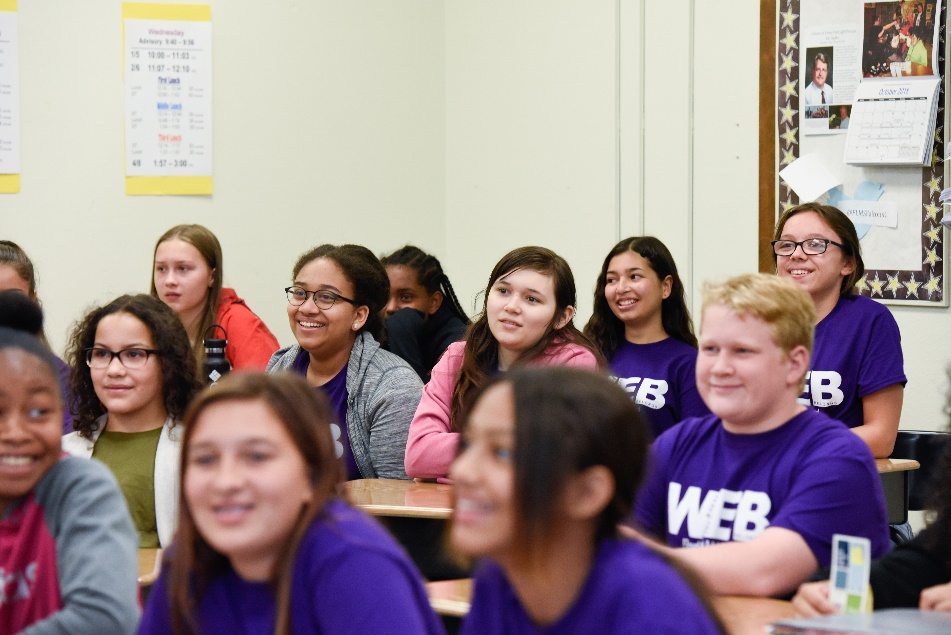 Multnomah County’s Class of 2011
And if you break down that average of 24 students who completed post-secondary by race, it looks more like:
8American Indian/Alaska Native students
36Asian/Pacific Islander students
13Black/African American students
12Latino students
27White students
Our Focus Areas
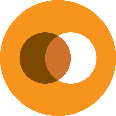 Reducing Disproportionate Discipline & Building Positive School Culture
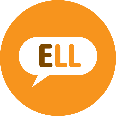 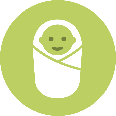 Building Bridges Into Kindergarten
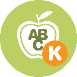 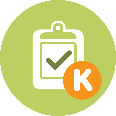 Improving Student Attendance & Engagement
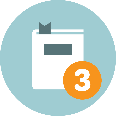 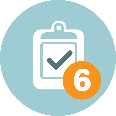 Helping Ninth Graders Stay On Track
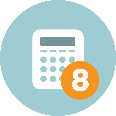 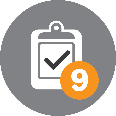 Increasing Access to Post-Secondary Education
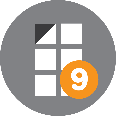 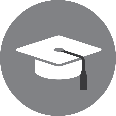 Improving Post-Secondary Completion
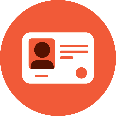 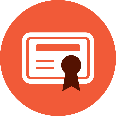 Forging Pathways From School to Careers
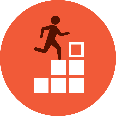 School Community Site Teams
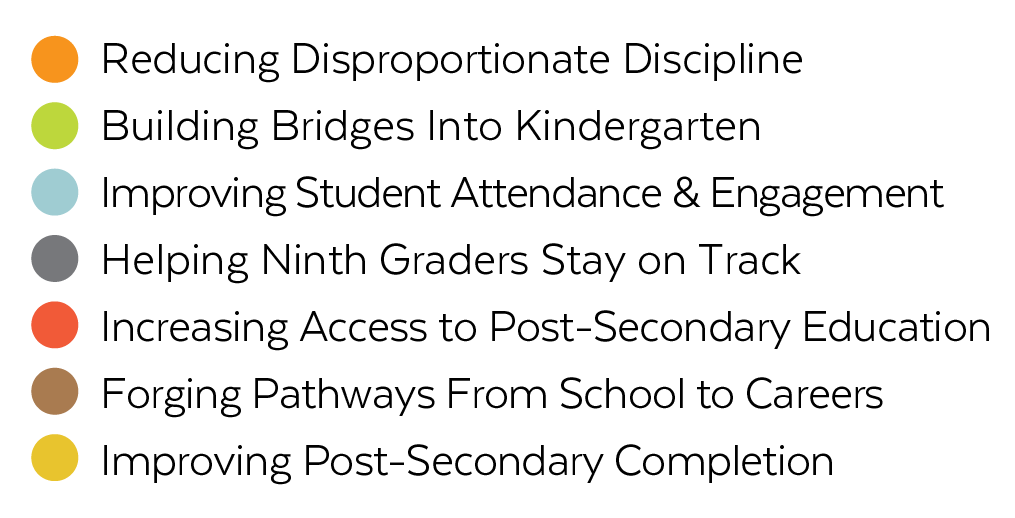 School Community Site Teams
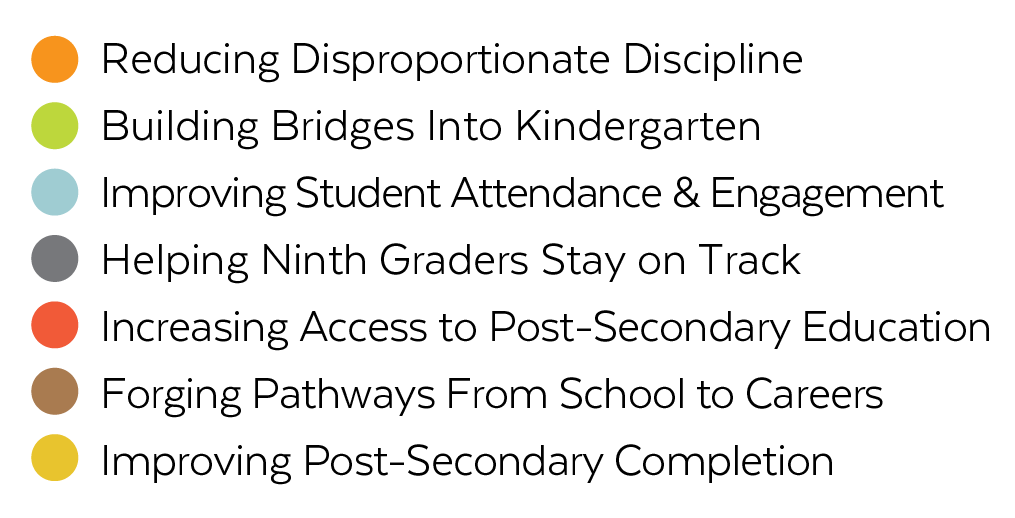 Our Structure
PPS Site Teams
Reducing Disproportionate Discipline & Improving School Culture
Forging Pathways from Schools to Careers in the Trades
Improving Post-Secondary Completion
George Middle School
Roosevelt High School
Portland Community College SE
Building Bridges into Kindergarten
Boise-Eliot/Humboldt PK-8 in partnership with Albina Head Start
Increasing Access to Post-Secondary Education
Helping Ninth Graders Stay on Track
Franklin High School
At 17 PPS High Schools, Middle Schools & Partner Locations
Madison High School
Increasing Post-Secondary Accessat Franklin High
Team:
Chris Frazier, Principal
Pam Garrett, Teacher
Julie Palmer, Instructional Specialist
Holly Vaughn-Edmonds, Counselor
Desi Wolf-Myren, AVID Coordinator
Elisa Wong, Teacher
Anna York, TAG Coordinator
Mark Zimtbaum, Social Studies Teacher
Amber McGill, SUN Site Manager, Impact NW
Jen Piper, Dean of Instruction, Portland Community College SE Campus
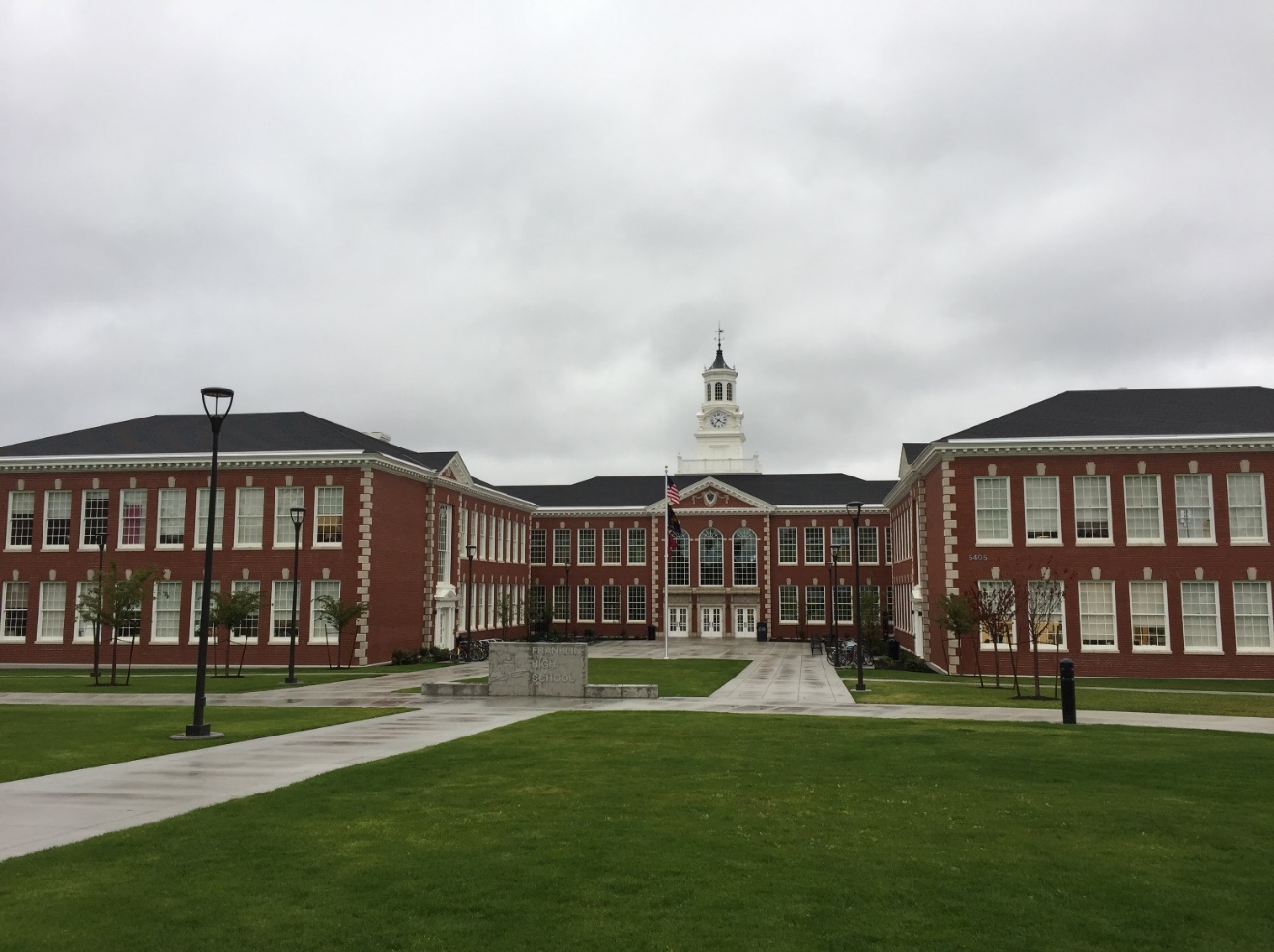 Mapping Improvement Strategies at Franklin High School(Using School-level Data)
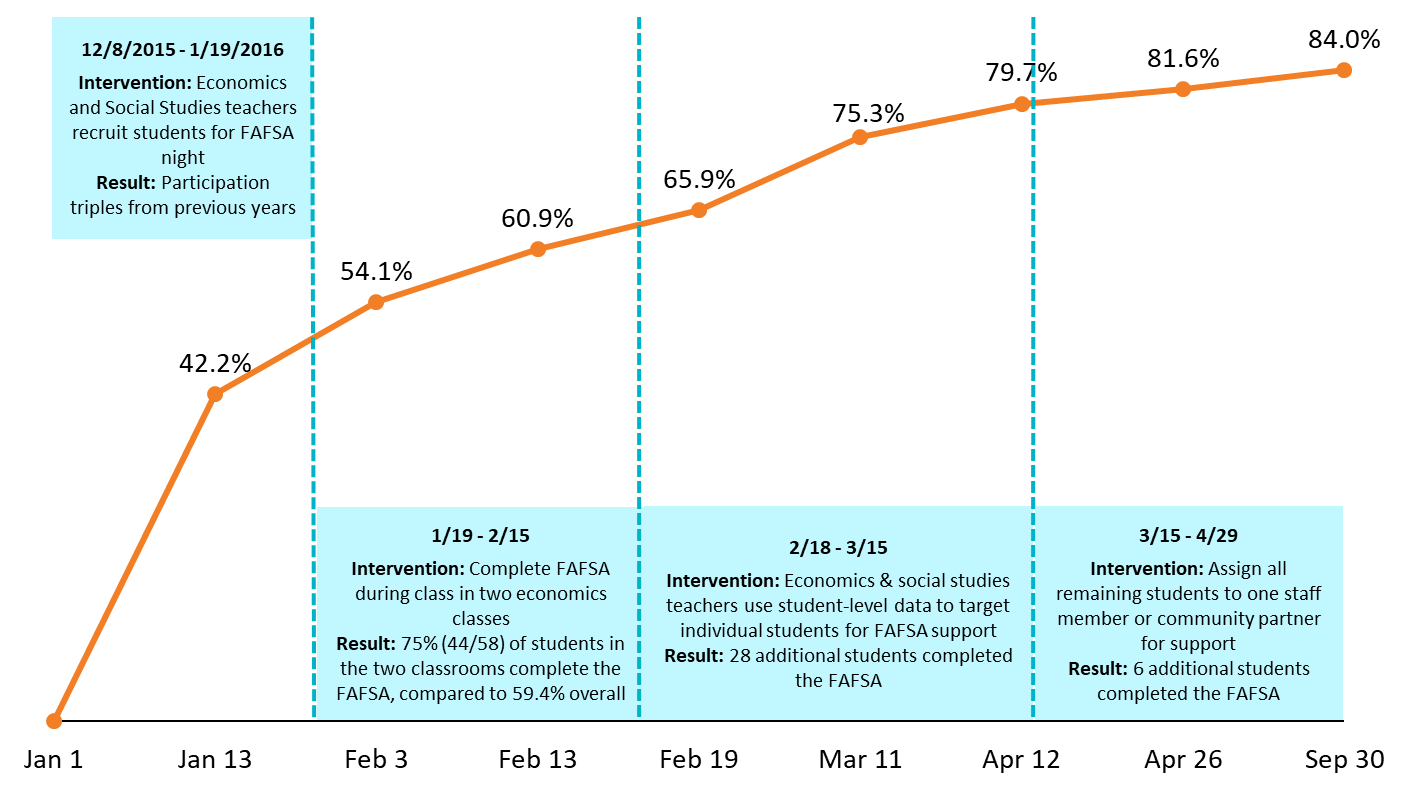 Source: Numerator comes from FAFSA + through the Office of Student Access and Completion, includes Oregon Student Aid Application (ORSAA) completers (provided by school), denominator is January 1st enrollment
FAFSA Completion Best Practices
Practice 1: Use Current Student-Level Data
Practice 2: Involve Community Partners
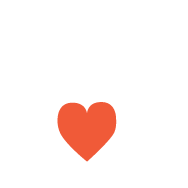 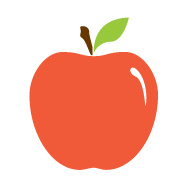 Practice 3: Involve Teachers & Staff
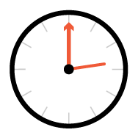 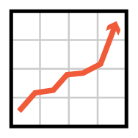 Practice 4: Do FAFSA During Class Time
Shared Learning Across Districts
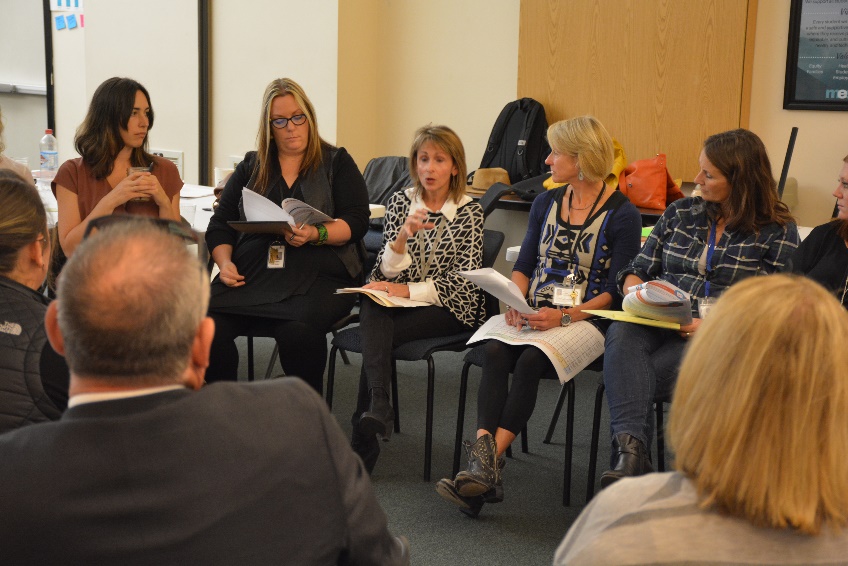 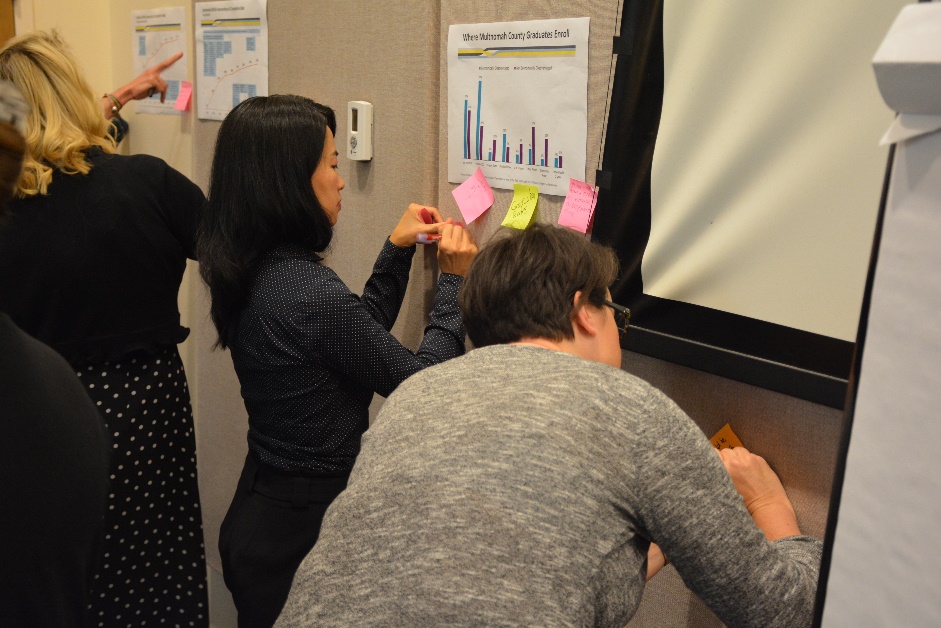 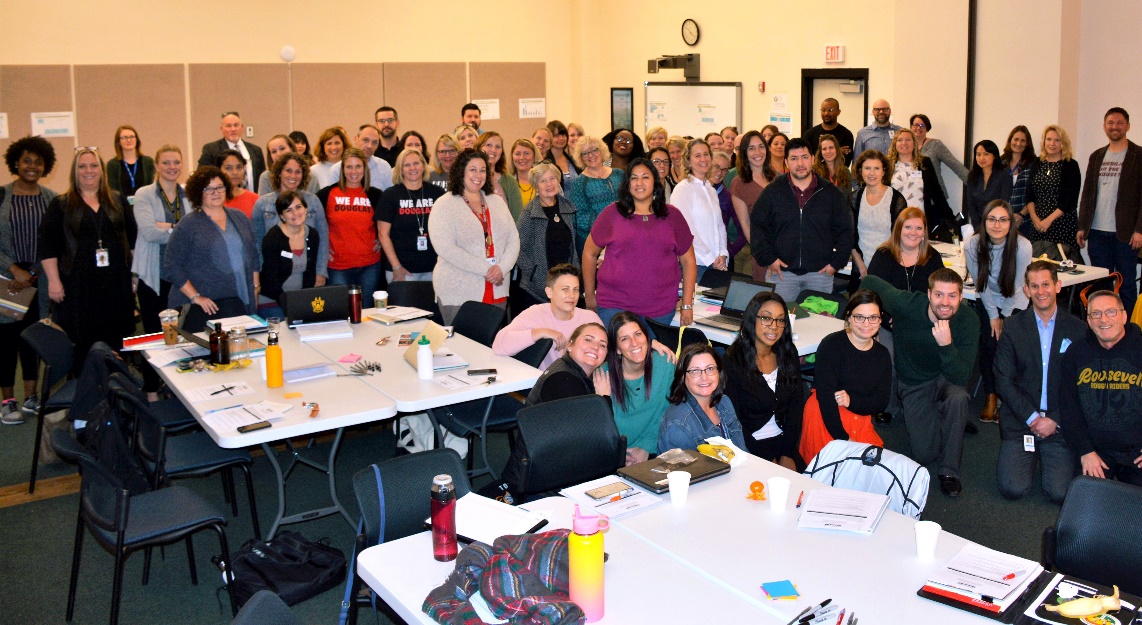 County-Wide FAFSA Completion Rates
Where Do Franklin Grads Enroll?Percentage of Students who Enrolled within 4 Months of Graduation, Class of 2016
Post-Secondary Enrollment RatePercentage of Students who Enrolled within 16 Months of Graduation
Bridging the Gap
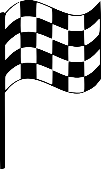 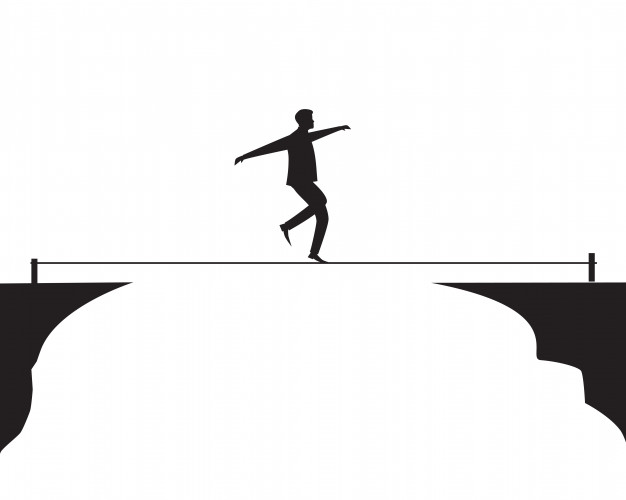 High School
Post-Secondary
Bridging the Gap
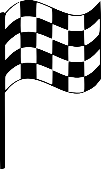 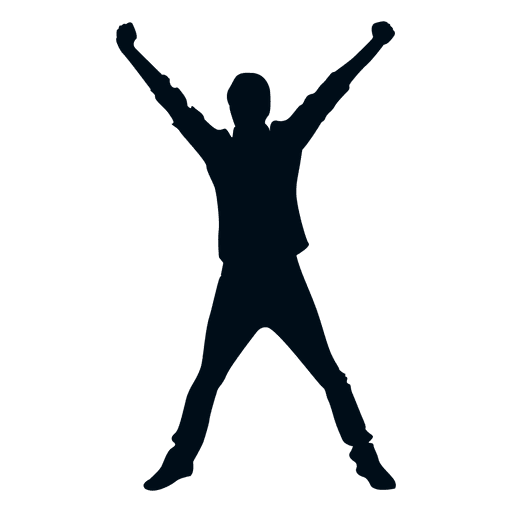 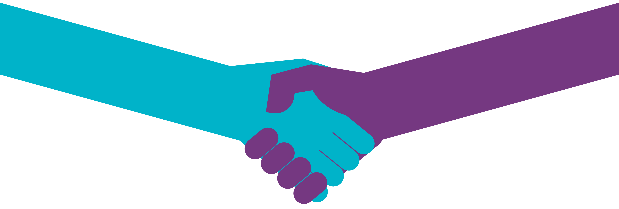 High School
Post-Secondary
All Hands Raised & Portland Public Schools Highlights from a Decade of Partnership
PARTNERING FOR COLLECTIVE IMPACT
Facilitated 6 Site Teams over the last 5 years driving measurable improvement in student outcomes
Coordinated Ninth Grade Counts network of summer transition programs serving 4,000+ PPS students over 10 years
Released Four Chapters highlighting data and collaborative action county-wide
Showcased PPS achievements in national StriveTogether Cradle to Career Network, building on PPS’s racial equity leadership
PORTLAND PUBLIC SCHOOLS FOUNDATION & THE PPS PARENT FUND
Managed $33.6 million raised by PPS Parents through Local School Foundations
Distributed $10.5 million directed through 448 PPS Parent Fund Awards to PPS Schools 
Provided $1.4 million of in-kind services to PPS parents & schools
Questions?
@allhandsraised